An introduction to NoSQL Databases
Karol Rástočný, Eduard Kuric
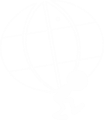 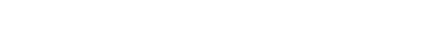 Motivation
2
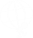 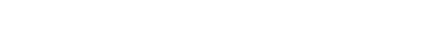 Not stable data
No fixed tables
Big data
Horizontal scalability
Distributed computing/querying
Concurrent access
Consistency
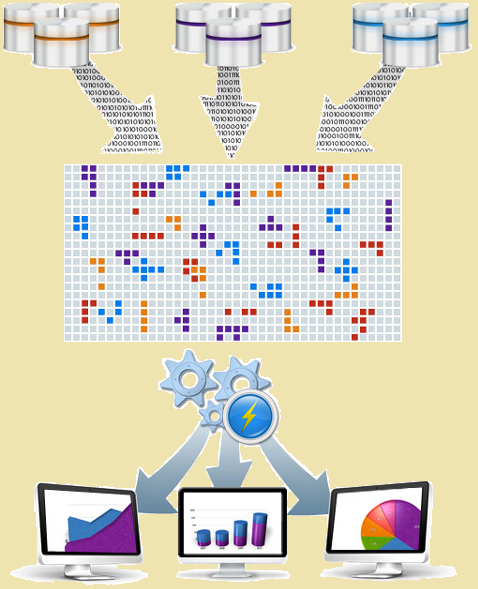 What is NoSQL?
3
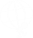 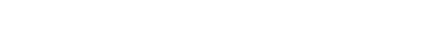 NoSQL = No + SQL
More-accurately:
Not Only SQL
NoRel – No relational
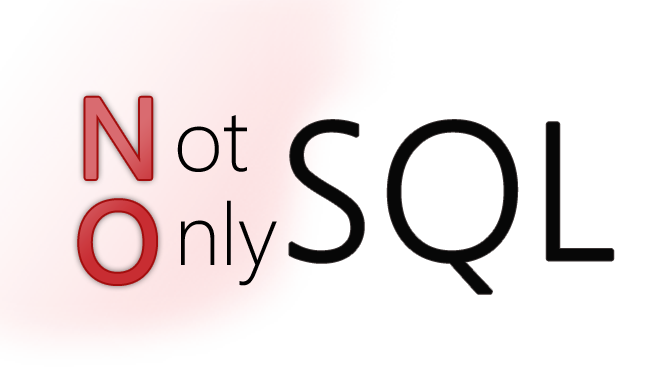 NoSQL Databases - Classification
4
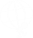 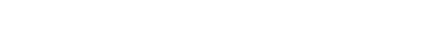 Sorted Ordered Column-Oriented Stores
Key/Value Stores
Document Databases
Graph Databases
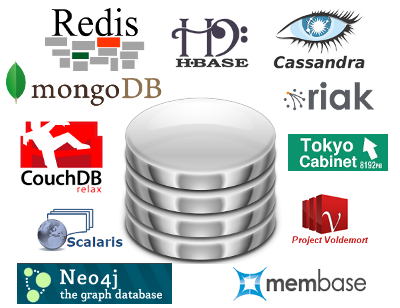 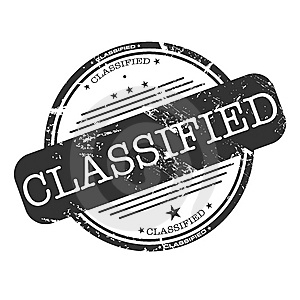 Column-Oriented Stores
5
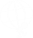 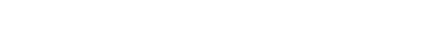 Contrast with row-oriented RDBMS
Data unit
Set of key(column)/value pairs
Sorted by row-key (primary key)
Nulls are not stored
Columns are organized in column-families
Name: FirstName, LastName, 
Location: Address, State, GPS
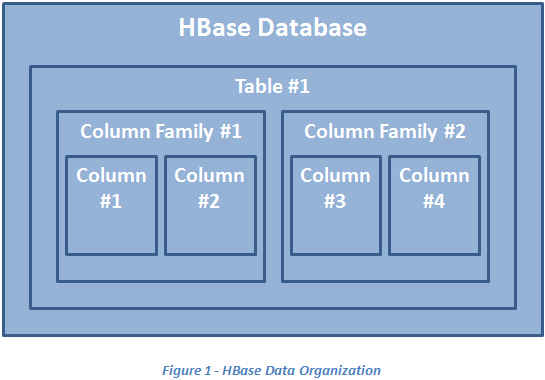 Column-Oriented Stores
6
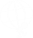 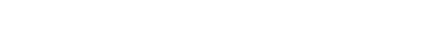 Bigtable
Google
HBase
Facebook, Yahoo!, Mahalo
Hypertable
Zvents, Baidu, Redif
Cloudata
Key/Value Stores
7
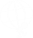 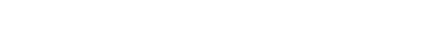 Idea
HashMap – fast O(1) access
Data unit: Key/Value pair
Key – string
Value
Basic types: int, string, …
Collections of basic types: set, list, …
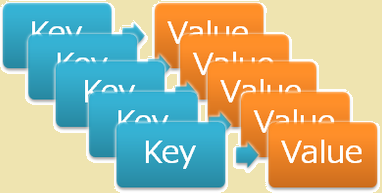 Key/Value Stores
8
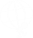 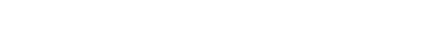 Membase
Zynga, NHN
Redis
Craigslist, Seznam, ALEF 
Dynamo
Amzon
Cassandra
Facebok, Twitter, Digg
Voldemort
LinkedIn
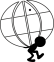 Document Databases
9
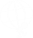 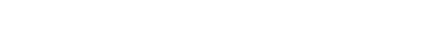 Data unite:
Document = Object
Stored as a whole (not fragmented)
JSON (BSON) notation
Allows indexes on attributed
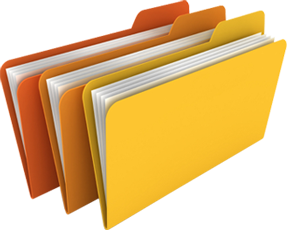 Document Databases
10
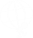 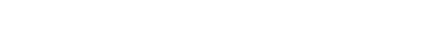 CouchDB
Apple, BBC, Cern, PeWeProxy 
MongoDB
Github, ForSquare, Shutterfly, Sourceforge
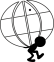 Graph Databases
11
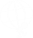 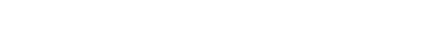 Data unite:
Node with relations to incident nodes
Representation
Set of triples – object, predicate, subject
Set of pointers to incident nodes
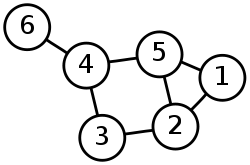 Graph Databases
12
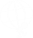 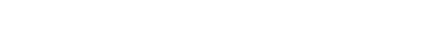 AllegroGraph
TwitLogic, Pfizer
FlockDB
Twitter
Neo4j
Box.net
Use cases
13
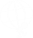 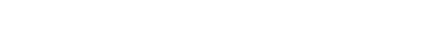 Access to attributes, computation over attributes
Sorted ordered column-oriented stores
Temporal store, frequent add/remove operations
Key/Value stores
Operations over whole objects
Document databases
Relations store, deduction
Graph databases
Main Properties
14
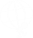 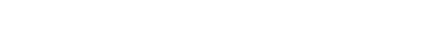 Data modeling
Querying
Scalability
Consistency
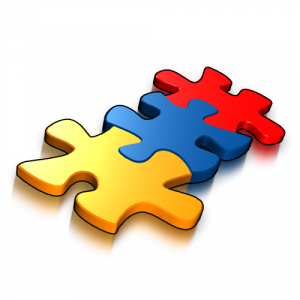 Data Modeling
15
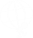 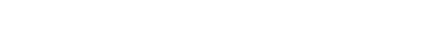 No standardized data model
Sorted ordered column-oriented stores
Structure in class-families level
Key/Value stores
Data structures of collections
Document databases
Rudimentary “class” diagrams
Graph databases
Graph schema definitions
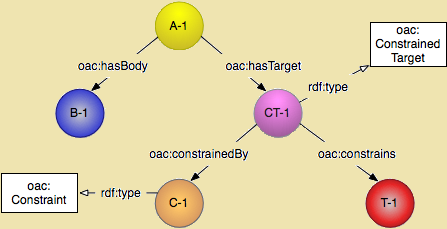 Querying
16
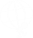 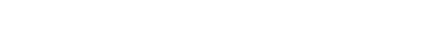 MapReduce
Distributed computing and “views” generation
Custom languages
Mostly based on JavaScript
SQL-like languages
Apache Hive, HQL, CQL, SPARQL, …
Language bindings
Apache Thrift, REST API, Java API, custom Drivers, …
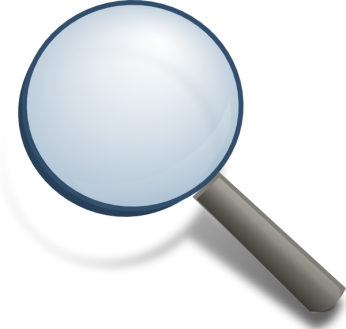 Scalability
17
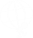 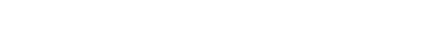 Multi-master replication
Data partitioning (shards)
Fraud tolerance
Limits
Maximal number of rows, columns, column-families, documents, nodes, replicas, shards, …
Maximal size of index, data unit, …
Consistency
18
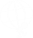 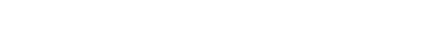 Strong Consistency
One master for write, multiple slaves for read
Eventual Consistency
Multiple write masters
Updates are propagated in low load phases
Consistency level
Transaction, row, column, document, …
Resources
19
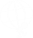 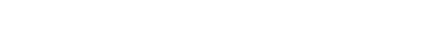 Tiwari, S.: Professional NoSQL
Comparison of NoSQL databases (http://kkovacs.eu/cassandra-vs-mongodb-vs-couchdb-vs-redis)
Web sites of databases
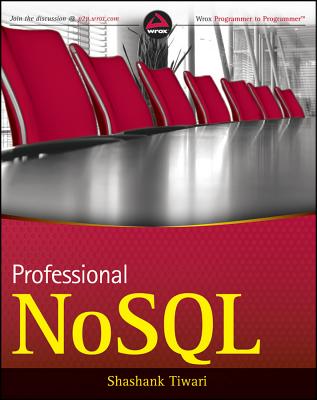 Upcoming Presentations
20
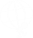 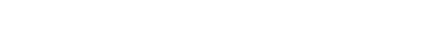 Cassandra – Eduard Kuric
CouchDB – PeWeProxy team
Graph Databases – Michal Holub
MongoDB – Karol Rástočný
Redis – Alef team

and a lot more (board is opened for everyone )